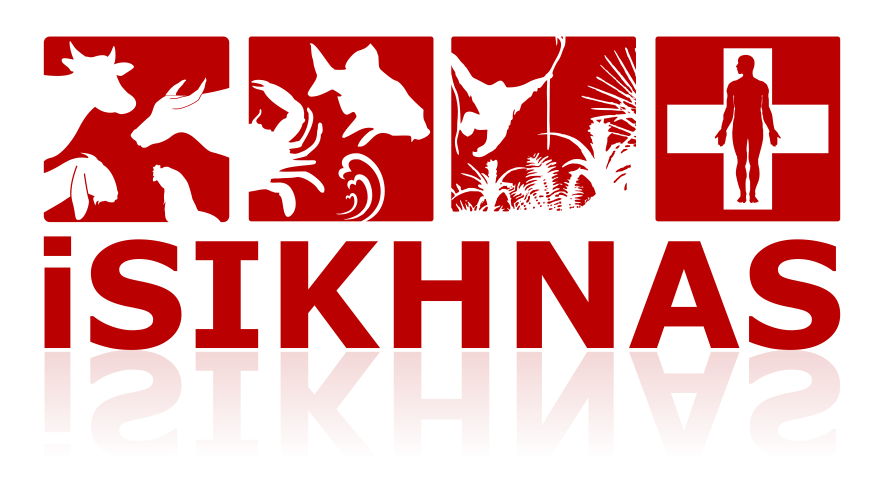 Modul 4: SKKH
Tujuan
Mengumpulkan data lalu lintas hewan melalui SMS dan membuat Surat Keterangan Kesehatan Hewan
Pengguna
Petugas pembuat SKKH
Petugas Cek Point
Pengguna iSIKHNAS lainnya
Informasi yang dikumpulkan
Identitas Pemilik
Lokasi asal hewan
Lokasi tujuan pengiriman hewan
Jenis hewan yang dilalu lintaskan
Jumlah hewan yang dilalu lintaskan
Manfaat
Data otomatis terkumpul dalam sistem
Lampiran Surat Keterangan Kesehatan Hewan tersedia secara otomatis dari iSIKHNAS sesuai data yang dikirimkan
Laporan dan peta lalu lintas hewan segera tersedia secara otomatis di dalam sistem yang dapat digunakan oleh para pemangku kebijakan
Petugas dapat melakukan validasi terhadap SKKH yang diterbitkan
Informasi terhubung secara otomatis di dalam sistem dengan data lainnya misalnya data identifikasi ternak, kasus penyakit, dll
Strategi Pelatihan
Modul SKKH ini dilatihkan kepada petugas cek point/petugas yang membuat SKKH
pengantar iSIKHNAS secara umum sebaiknya diberikan sebelum menyampaikan modul ini
SMS bantuan untuk mencari lokasi diperlukan dalam modul ini
Modul SKKH cukup mudah untuk langsung dilatihkan kepada petugas secara independen /terpisah (tanpa modul lain)
Modul ini dapat dilatihkan dalam pelatihan setengah hari